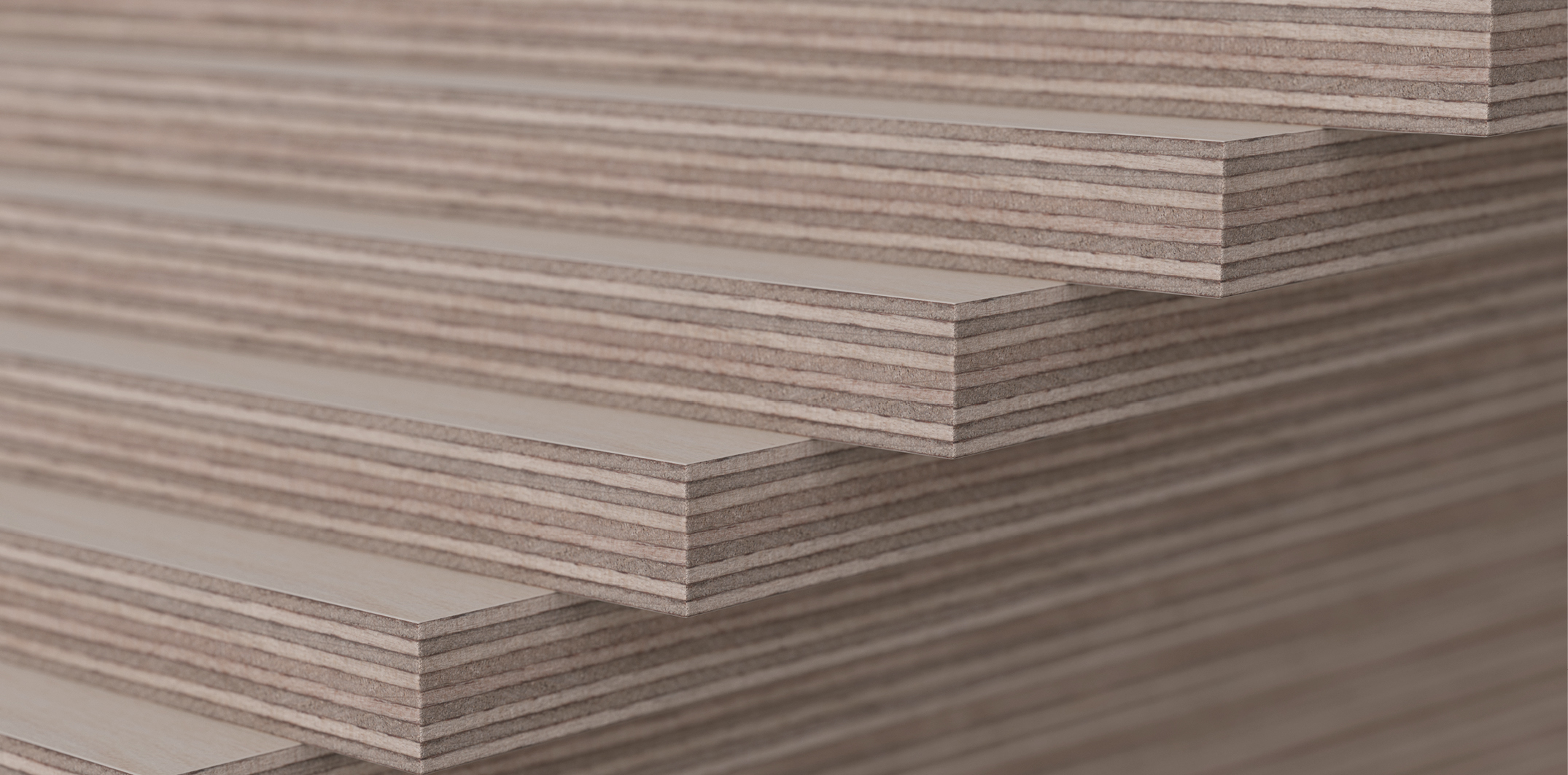 Teollinen puurakentaminen
Opetusmateriaalia teollisen puurakentamisen koulutukseen
2022
2
Aineiston käyttö
Aineiston alkuperä
Teollisen puurakentamisen oppimateriaali oppimateriaali on tuotettu 2021-2022 Puuinfo Oy:n johtamassa hankkeessa, jossa mukana myös: 
Ammattiopisto Lappia,
TTS-Työtehoseura,
Kaakkois-Suomen ammattikorkeakoulu,
Metropolia ammattikorkeakoulu,
Jyväskylän ammattikorkeakoulu,
Tampereen yliopisto sekä
Puutuoteteollisuus ry.
Hanketta on rahoittanut ympäristöministeriö.
Aineisto on tarkoitettu käyttöön teollisen puurakentamisen koulutuksessa ja opiskelussa mahdollisimman laajasti.

Aineistolla on Nimeä-JaaSamoin (CC BY-SA) -lisenssi, joka edellyttää, että aineistoa käytettäessä tekijä mainitaan asianmukaisesti ja johdannaisteoksia saa levittää vain samalla lisenssillä kuin alkuperäistä teosta.

Alkuperäinen aineisto sekä Puuinfon mahdolliset päivitykset siihen julkaistaan aoe.fi-portaalissa sekä puuinfo.fi-sivustolla.
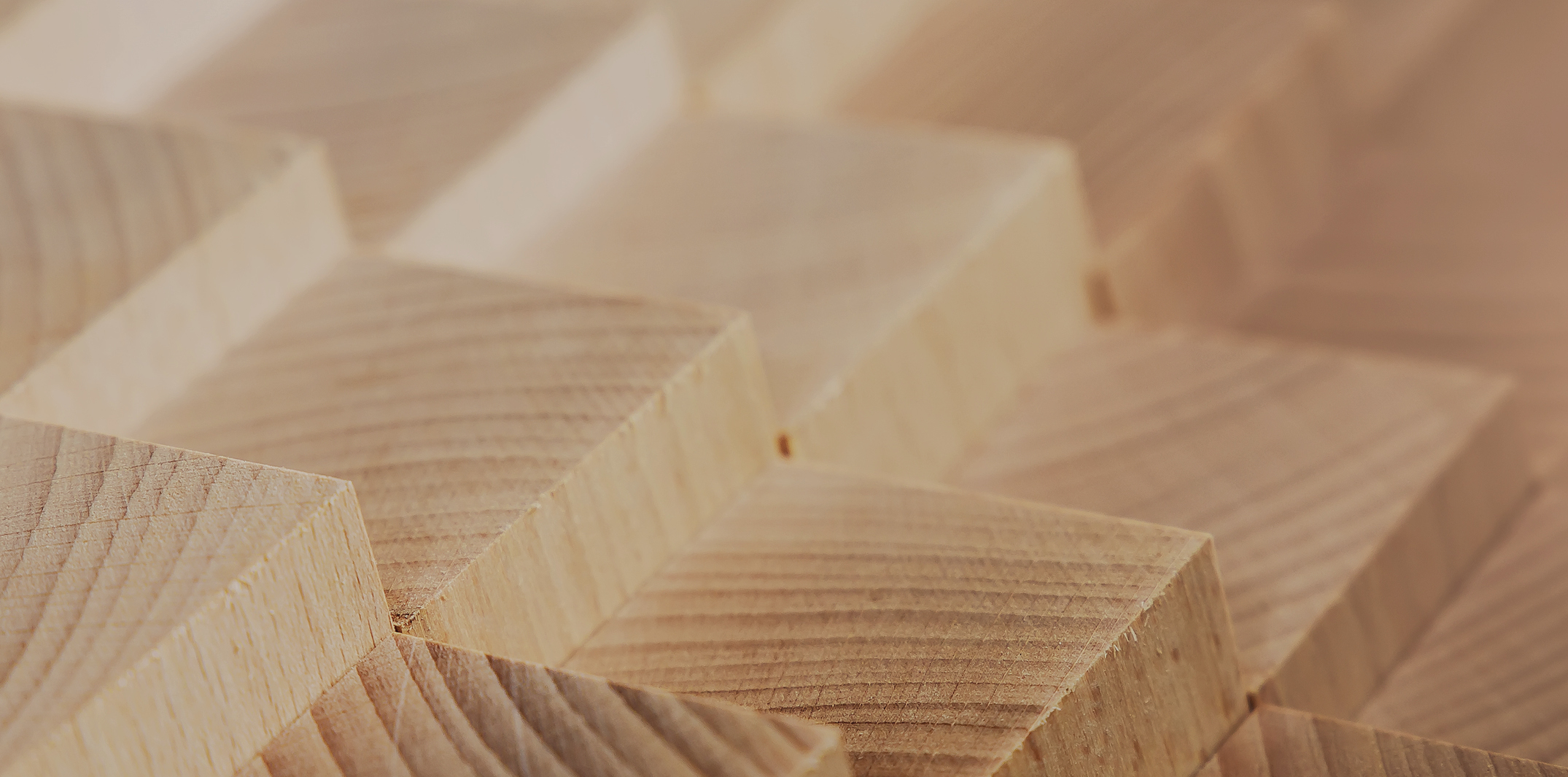 Rakentamistalous ja projektijohto
4
Tekijät
Sauli Ylinen, Puutuoteteollisuus ry
Julkaisupäivä: 29.5.2022
Rakentamistalous ja projektijohto
5
5
Rakentamistalous ja projektijohto
Rakentamistalous – ja projektijohto paketin läpikäytyään opiskelija:
Tuntee rakennushankkeen eri tahot ja tehtävät
Tuntee rakennushankkeen päävaiheet
Tietää tärkeimpien rakennuttajien liiketoimintamallit
Tuntee tärkeimmät sopimusmallit rakentamisessa
Tuntee rakennushankkeen projektijohdon tärkeimmät tehtävät
Tuntee pääpiirteittäin puurakentamisen markkinat
Tuntee puutalohankkeen erityispiirteet 

 Kurssi luo valmiudet jatkaa puurakentamisen hankekehityksen ja projektijohtamisen opiskelun ja perehtymisen parissa
Rakentamistalous ja projektijohto
6
Sisältö
Sisältää 
Viisi luentoa
Viisi viikkoharjoitusta
Kurssityön
Harjoitellaan kerrostalohankkeen projektisuunnitelman laadinta
Kurssiaineistossa keskitytään puurakentamisen erityiskysymyksiin – kaikkia termejä ja perusasioita ei käsitellä laajasti tässä aineistossa 
Kurssin aineistossa käytetään kahta TOAS Sr:n toteuttamaa puukerrostaloa esimerkkinä – TOAS Kauppi ja TOAS Lumipuu. Hankkeisiin voi tutustua osoitteissa: 
	- Toas Kauppi kuntokatu 11 a, 33520 Tampere
	- Toas Lumipuu Makkarajärvenkatu 74, 33720 Tampere
Rakentamistalous ja projektijohto
Projektinjohto
8
Projektinjohto
Luennossa käsitellään puukerrostalon projektijohtoa
Luennossa ei käsitellä projektijohdon perusteita vaan käydään pääteemoittain läpi puukerrostalon erityispiirteitä projektijohdossa
Luennossa ei käsitellä toteutusmuodon valintaa vaan keskitytään hankkeen läpivientiin
Luento lähestyy rakentamista tilaelementtikohteiden kautta, koska näissä suurempi arvo tehdään muualla kuin työmaalla. Tämä poikkeaa eniten tavanomaisista rakennushankkeista.
Rakentamistalous ja projektijohto
9
Projektijohdon tehtävät ja tilaajan tavoitteet
Projektijohto vastaa tilaajan tavoitteiden täyttämisestä hankkeessa
Johdon tulee varmistua etukäteen mitkä ovat tilaajan tavoitteet
Tyypillisesti tavoitteet jaetaan projektikolmiossa kustannukseen, laajuuteen ja aikatauluun. 
Tavoitteet voivat olla keskenään ristiriidassa
Tilaaja voi asettaa tai kertoa tavoitteistaan monin tavoin, esimerkiksi:
Urakkalaskenta-aineistossa urakkaohjelman ja muiden asiakirjojen muodossa
Vaatimalla laatujärjestelmiä, esimerkiksi RTS- pisteytystä tai kuivaketju 10:ä.
Ilmaisemalla tavoitteitaan yleisesti esimerkiksi strategian muodossa
Asettamalla määrällisiä tuotantotavoitteita tai kannattavuustavoitteita
 Projektijohdon tehtävä on koota tavoitteet kokonaisuudeksi ja esittää mahdollisten ristiriitaisten tavoitteiden osalta priorisointia tai ratkaisua tilaajalle.
Rakentamistalous ja projektijohto
10
Sopimushallinta ja päätöksentekoprosessi (1/2)
Projektijohdon tehtävä on tunnistaa, hyväksyttää ja toteuttaa käytännössä hankkeen päätöksentekopisteet.
Monilla yrityksillä on valmiit johtamisprosessit päätöksentekopisteineen.
Rahoitus voi määrittää päätöksiä, esimerkiksi ARA-rahoituksella toteutettavassa hankkeessa kustannuksia voi muodostaa hankkeelle vasta hyväksytyn osa-päätöksen jälkeen (2022).
Puurakentamisen huomioitavia päätöksentekopisteitä
Elementtien valmistaminen ei ala tilaushetkestä vaan tyypillisesti tästä päätöksestä aloitetaan hankinnat  tuotanto voi alkaa vasta kuukausien päästä tilauspäätöksestä
Milloin tuotantoaika on sitova? Tyypillisesti tehdasta ei voi varata omalle kohteelleen ilman kustannuksia. Haluttu tuotantoaika ei ole välttämättä vapaana, kun tilaus voidaan tehdä. Tätä riskiä voidaan hallita esimerkiksi kapasiteetinvaraussopimuksella.
Rakentamistalous ja projektijohto
11
Sopimushallinta ja päätöksentekoprosessi (2/2)
Projektijohto vastaa kohteen sopimuksista
Sopimukset kaikkien osapuolten välillä ja kaikissa vaiheissa
Vastaa, että sopimukset muodostavat kokonaisuuden

Huomioita puurakentamiseen sopimuksissa
Puuosatoimituksessa käytetään yleensä RYHT- toimitusehtoja
RYHT- ehdot eivät sovellu, jos työmaalla tehdään merkittävästi töitä
Käännetty alv. Pääsääntö on, että asennettuna tuote on käännetyn alvin piirissä, mutta tavarantoimitus ei ole käännetyn alvin piirissä. Tämä tulkinta on syytä tarkistaa toimitussisällön mukaan. 
Takuuaika pyritään aloittamaan koko kohteen vastaanotosta, vaikka tuoteosatoimitus olisi asennettu merkittävästikin ennen koko kohteen vastaanottoa.
Rakentamistalous ja projektijohto
12
Kustannusten hallinta
Tyypillisesti hankkeesta tehdään kustannusarvio kaikissa sen vaiheissa ja uutta arviota verrataan vanhaan
Rakentamisen aikana kustannuksia seurataan ja ennustetaan toteutuvia kustannuksia sovitussa rytmissä, esimerkiksi kuukausittain.
Hankkeen jälkeen kustannuksista lasketaan toteumatieto ja verrataan sitä aiempiin laskelmiin
Puurakentamisen erityisteemoja: 
Kustannuksiin on erittäin vaikea puuttua rakentamisen aikana, koska elementit valmistetaan etupainotteisesti. Työmaanaikaiset muutokset lähinnä nostavat kuluja.
Myyntihinta sidotaan tyypillisesti paljon aikaisemmin kuin ostojen kustannukset. Esimerkiksi 2021 keväällä hinnat nousivat merkittävästi lyhyessä muutaman kuukauden ajassa.
Hankinnat tehdään koko kohteelle lyhyessä ajassa. Esimerkiksi tilaelementtikerrostalon valmistaminen kestää kaksi kuukautta ja tässä ajassa kaikki tarvikkeet tulee olla toimitettuna tehtaalle.
Puutuotteiden markkinahinta seuraa monilta osin sahatavaran maailmanmarkkinahintaa
Rakentamistalous ja projektijohto
13
Aikataulun hallinta – erityisteemoja (1/2)
Tuotanto kahdessa eri lokaatiossa (tehdas ja työmaa) tulee huomioida kaikissa aikatauluissa (hanke-, yleis-, suunnittelu-, hankinta- ja tuotantoaikatauluissa)
Suunnitteluaikatauluun tulee varata tuotantosuunnitteluaika
Pääsuunnittelijoille tulee varata resurssi ja aika tuotantosuunnitelmien hyväksyntään ja yhteensovittamiseen.
Tämä on huomioitava myös suunnittelusopimuksissa
Mallielementti ja sen tavoitteet
Jos mallielementillä halutaan vaikuttaa suunnitteluratkaisuihin ennen tuotannon aloittamista tulee se valmistaa vähintään 4kk ennen tuotannon aloittamista, koska tyypillisesti joillakin tarvikkeilla on n. 3kk toimitusaika
Rakentamistalous ja projektijohto
14
Aikataulun hallinta – erityisteemoja (2/2)
Tilaelementin asentamiseen kuluu keskimäärin 0,5-1h aikaa
Asennusaikataulun voi itse asentamisen lisäksi tahdistaa sääsuojien siirtäminen, kuljetuksen kapasiteetti tai kuljetusrajoitukset (esim. rajoitus päivänaikaisesta raskaanliikenteen kulkemisesta keskusta-alueilla)
Säävaraus aikataulussa. Tuulisella tai sateisella säällä ei suuria elementtejä voi asentaa.
Vaikka tilaelementit olisivat valmiita ei kohteen käyttöönotto eroa merkittävästi normaalista. Samat säädöt, käyttöönotot ja viranomaistarkastukset on tehtävä kaikissa kohteissa.
Rakentamistalous ja projektijohto
15
Suunnittelunohjaus - erityisteemoja
Suunnitelmien tulee olla valmiina kun ne menevät tuotantoon
”mitat tarkistetaan työmaalla” ei ole vaihtoehto elementtirakentamisessa
Eri tuotteissa on erilaiset toleranssivaatimukset
Esimerkiksi paljon käytetty RunkoPES tasoelementtitoleranssi ei sovellu sellaisenaan tilaelementteihin
Talotekniikan reititys ja kytkentä
Esimerkiksi kahden elementin kytkentä toisiinsa työmaalla – voiko kytkentätilan peittää esimerkiksi kalusteen alle tai voiko alakattoja hyödyntää?
Kuljetusta kestävät ratkaisut ja materiaalit
Tarkista toimittajalta, esimerkiksi isot ikkunapinnat
Rakentamistalous ja projektijohto
16
Suunnittelunohjaus 2- erityissuunnittelualat
Palotekniset kysymykset
Jos haluat poiketa määräyksistä niin voit hyödyntää toiminnallista palomitoitusta, jonka laatii palokonsultti. 
Esimerkiksi enemmän puupintoja näkyviin
Äänitekniset kysymykset
Tarkista meluvaatimukset. Käytä tarvittaessa akustikkoa.
Sprinkleri – jos se vaaditaan
Varmista vesilähde ja sen laatu. Joissain tilanteissa tarvitaan paineenkorotusta tai lisäsäiliöitä. Näiden lisääminen jälkikäteen on erittäin haastavaa
Rakentamistalous ja projektijohto
17
Riskienhallinta puukerrostalossa (1/2)
Kaikissa hankkeissa tulisi laatia suunnitelma riskien hallinnasta
Suunnitelmassa tulisi tunnistaa tärkeimmät riskit, niiden todennäköisyydet ja vaikutukset ja pyrkiä näin arvioimaan riskien kustannusta
Tyypillisin riskienhallintakeino on riskivaraus.
Riskejä voi pyrkiä poistamaan, niiden vaikutusta voi pyrkiä pienentämään tai niiden todennäköisyyttä pienentää. Riskin voi päättää myös kantaa sellaisenaan. 
Kaikilla edellä mainituilla on toimenpiteillä on hintansa. Oikein laadittu riskiarvio ja oikein hinnoitellut riskit ovat avain oikean toimenpiteen valintaa.
Riskit voivat olla myös positiivisia! 
Esimerkiksi hinnoitteluperusteena aliurakan odotusarvo  merkittävä osa todennäköisyysjakaumasta voi olla hinnan alituksen puolella
Rakentamistalous ja projektijohto
18
Riskienhallinta, esimerkkiteemoja (2/2)
Kriittinen vaihe tilaelementtitalossa on rungon nouseminen harjaan.
Jos runko ei ole pystyssä sovittuna aikana keskeytyvät muut työt
Sääriskin huomioiminen asennusaikataulussa
Suuri osa kerrostaloa on valmistettu muualla kuin työmaalla. Tämän huomioiminen omistusoikeuksissa ja maksuerissä. 
Tarjousvaiheessa toimijoilla on erilaiset tarjoussisällöt. Sisältöjen vertailtavuus.
Hankintojen toteutus on kriittinen aikataulun toteutukselle, jotta tehdastuotanto saadaan hyödynnettyä
Rakentamistalous ja projektijohto
19
Hankinnat puukerrostalossa
Projektijohto vastaa hankintasuunnitelman laatimisesta
Tilaelementtitoimituksessa hankintoja voi olla 2/3 koko toimitussisällöstä
Tyypillisesti suuret hankintaerät dominoivat kustannuksia
Esimerkiksi rungon puutavarat, LVL tai CLT
Märkätilaelementit tai muut suuret talotekniikkasisällöt
Paljon euromääräisesti pieniä, mutta vaikeasti vaihdettavia tuotteita
Konepajateräkset, äänenerityksen kumit, palokatkot
Aikataulu hankinnoissa on kriittinen, koska ilman hankintoja kohdetta ei voi tuottaa. Hankinnat tulee olla myös tehtynä kokonaisuudessaan.
Tyypillisesti tilauksesta joillain tuotteilla voi olla 3kk toimitusaika
Toimitusajat vaihtelevat tuotteitain ja markkinatilanteen mukaan
Toimittajan käyttämät tuotteet tulee etukäteen hyväksyttää tilaajalla, jos poikkeavat suunnitelmista
Rakentamistalous ja projektijohto
20
Muita laatuasioita puukerrostalossa
Elinkaari
Puutuotteille on tyypillisesti määritetty 50 vuoden käyttöikä. Käyttöluokissa ja muissa tuotteiden ominaisuuksissa voi olla merkittävästikin toisistaan poikkeavia arvoja toimittajasta riippuen.
Hiilijalanjälki
Kaikilla tuotteilla ei ole EPD:tä. Tämä kannattaa varmistaa ennen lopullisten tuotteiden valintaa
Mahdolliset laatujärjestelmät, esim. RTS, kuivaketju 10
Monet laatujärjestelmät on rakennettu työmaatyöskentelyyn – huolehdi, että laatuaineiston sisältö sovitaan tehtaaseen sopivassa muodossa.
Työturvallisuus
Työturvallisuusvaatimukset kannattaa viedä myös tehtaalle, yleensä määritetään koskemaan vain työmaata.
Suojien asentaminen valmiiksi tehtaalla, erityisesti putoamissuojat ja valjaiden kiinnityspisteet
Rakentamistalous ja projektijohto
21
Viestintä
Hankkeisiin kuuluu aina viestintä.
Viestinnällä on usein eri kohderyhmiä, joille viestitään eri teemoin:
Viranomaiset
Naapurusto, loppukäyttäjät ja muut sidosryhmät
Sisäinen viestintä, henkilöstö
Ulkoinen viestintä ja markkinointi
Kohteen sopimuskumppanit ja alihankkijat
Viestinnän säännöistä kannattaa aina sopia etukäteen tilaajan kanssa
Kriisiviestinnästä on syytä sopia ennakkoon
Kuka vastaa viestinnästä, kenelle kaikille tiedotetaan välittömästi
Rakentamistalous ja projektijohto
22
Raportointi ja seuranta
Hankkeeseen sisältyy aina sopimuksellisia raportointivelvollisuuksia ja tilaisuuksia
Työmaapöytäkirja, työmaakokoukset, erilaiset vastaanotto- ja muut tarkastukset, taloudellinen loppuselvitys
Lisäksi hankkeesta pidetään käytännössä aina
Kustannusseurantaa. Sisältää toteutuneet kulut ja ennusteen tulevasta
Laatuseurantaa ja poikkeamaraportointia
Seurataan laadittujen suunnitelmien toteumia, esimerkiksi eri aikataulut, hankinta ja riskisuunnitelmat
Rakentamistalous ja projektijohto
23
Hankeportfolio – tehtaan näkökulma
Tehtaassa yksi tärkeimpiä mittareita on tehtaan käyttöaste
Rakennushankkeet ovat projekteja ja tehdas toimii prosessimaisesti
Esimerkiksi yhden kuukauden viive rahoituspäätöksessä tai rakennusluvassa ei ole tavanomaisesta poikkeava viive. Tehtaalla tämä vastaa kuitenkin noin 10% vuosituotannosta.
Jos rakennushanke peruuntuu tai ei toteudu ei tehdas voi tyypillisesti pitää ”varalla” toista hanketta
Investointipäätöksiä ei tehdä yksittäisten rakennushankkeiden varaan. Investoinnista riippuen tarvitaan useampien vuosien näkymä tilauskannasta, jota investointi voidaan tyypillisesti tehdä.
Rakennushankkeet suunnitellaan tyypillisesti 1-2 vuotta etukäteen.
Rakentamistalous ja projektijohto
24
Tehtaan ja rakennusliikkeen resurssien yhteensovitus
Puukerrostalotyömaan kesto on tyypillisesti 7-12kk.
Tilaelementtien valmistus kohteeseen voi olla tyypillisesti 2-3kk.
Tehdas valmistaa tyypillisesti 3-4 kertaa enemmän kohteita vuodessa kuin mitä työmaaorganisaatio tekee. 
Resurssivaade vaihtelee suuresti kohteittain. 
Tehtaan tuotantosuunnittelu ja valmisteluresurssi pitää olla moninkertainen työmaaorganisaatioon verrattuna, koska rakennushankkeita tehdään samassa ajassa moninkertainen määrä.
Rakentamistalous ja projektijohto
25
Pähkinänkuoressa
Projektijohto vastaa kokonaisuudessaan koko hankkeesta
Tilaajan tavoitteiden määrittely asettaa raamit projektijohdolle
Projektijohdon teemat ovat puurakentamisessa samat kuin muussakin rakentamisessa
Pääosin eroavaisuudet johtuvat siitä, että tuotantoa on kahdessa paikassa – työmaalla ja tehtaalla
Tehdas kuuluu prosessiteollisuuteen ja työmaa on projektiliiketoimintaa
Tehdas on työmaaorganisaatiota sensitiivisempi muutoksille
Rakentamistalous ja projektijohto
26
L3 Viikkoharjoitus projektijohto
Lue RYHT- ja YSE- toimitusehdot
Tee lyhyt vertailutaulukko miten ko. ehdot eroavat toisistaan seuraavissa asioissa:
Vakuus, vakuutukset, takuuaika, lisä- ja muutostyöt, tilaajan vastuu

Olet ostamassa tilaelementtejä kerrostalohankkeeseesi. Kumpaan sopimusehtoon (RYHT vai YSE) ja miksi sitoisit hankinnan?
Rakentamistalous ja projektijohto